Making and Justifying Recommendations in a Children’s Hearing

 2022
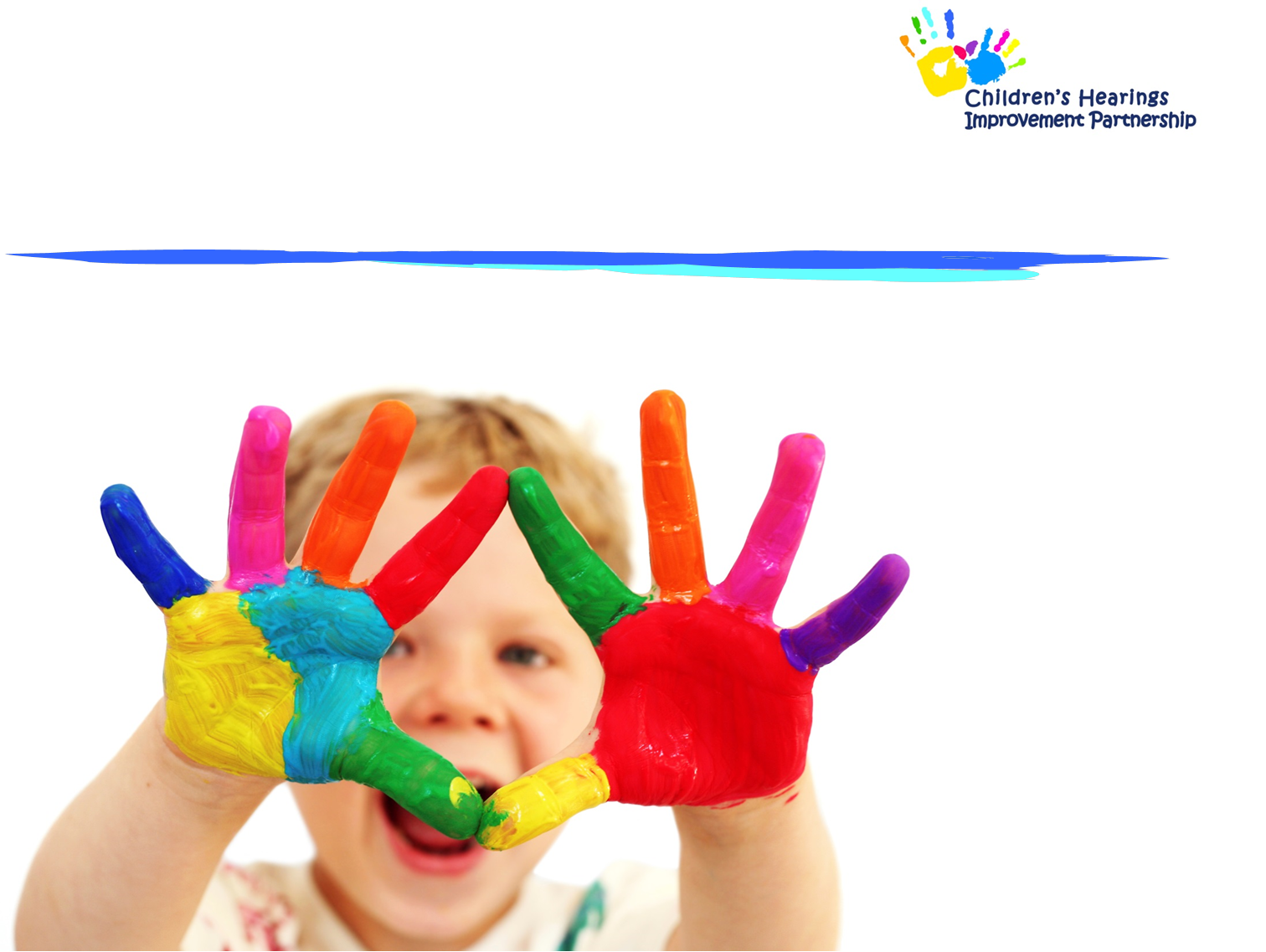 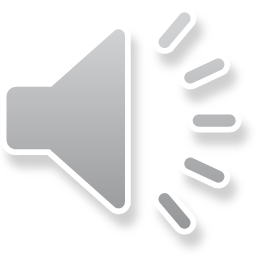 Module 1 outline
This PowerPoint goes through:

Preparing for a children’s hearing
Preparing the child’s report
The right to attend a hearing
Common areas of difficulty
How to present yourself
The solicitor in the children’s hearing

Please take any notes in the workbook you were sent when you signed up for the course.
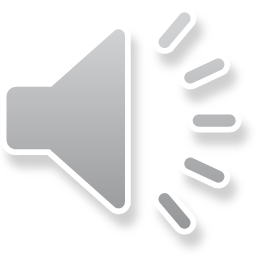 Overall module aims
General familiarisation with:

 preparing effectively for a hearing or indeed court attendance

 speaking confidently to your assessment and the recommendations contained in your  report

obtaining the best decision for the child
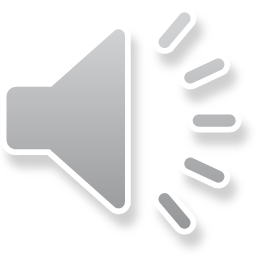 AT A HEARING the shared focus by social workers, panel members and Reporters is to achieve the best outcome for the child


Decisions by the Children’s Hearing must be:
Evidence based
Take into account the views of the child
Consider the views of siblings 
Comply with the law
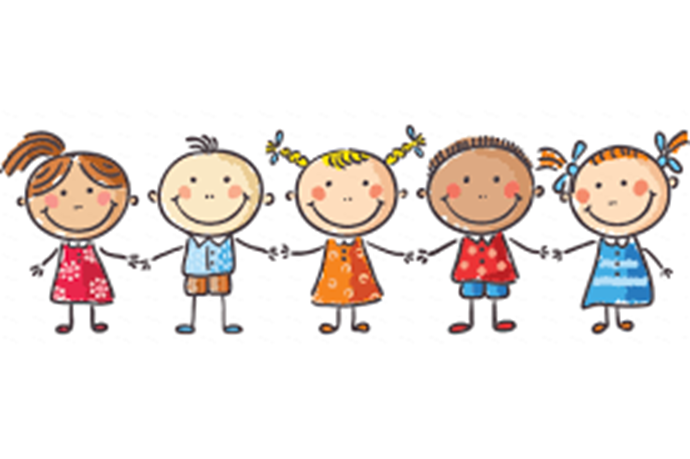 [Speaker Notes: The focus of every Hearing is the same – the child or young person referred to the Hearing is at it’s centre. Everyone wants the best outcome for them but there are often different perspectives as to what the best outcome should be.
Remember that:-
Panel Members require evidence on which to base their decisions. Your report and your presentation of your case on the day will form a large part of the evidence that the panel members will have to consider.
The Hearing has to take into account the views of the child (if they want to express a view) and
Any decision made must be in accordance with the law- so it’s important that you have a good knowledge of the legislation and how it will be applied in each case.]
Preparing for a Children’s Hearing
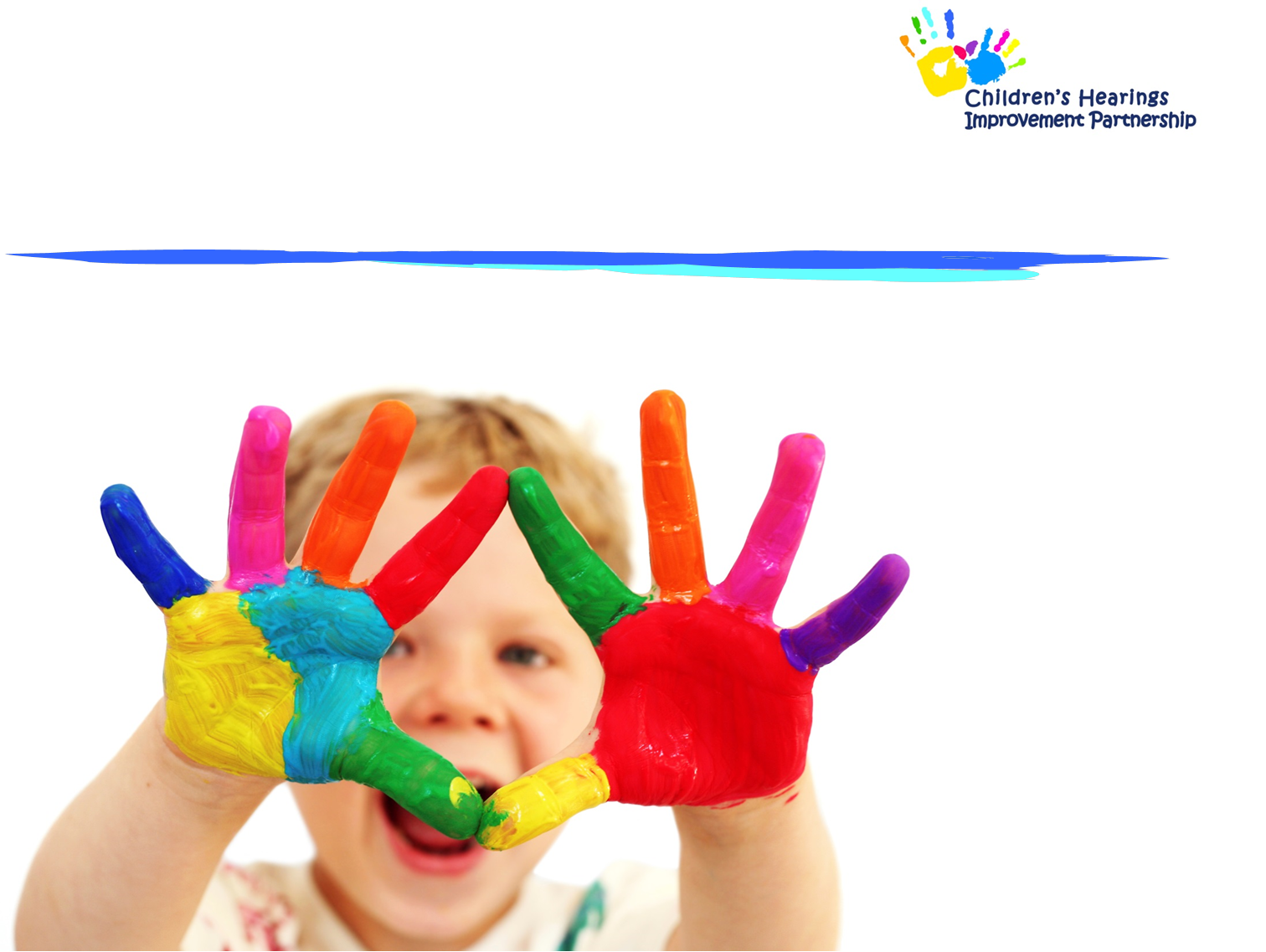 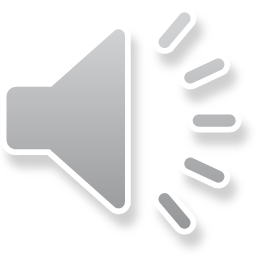 When does hearing preparation begin?
Starts at the ‘preparing your report’ stage.

What support does the child need to participate?

How can you best capture the child’s views in addition to reflecting them in your report?

Who has the right to attend? Who should be invited?

Are special arrangements needed? e.g. participants kept apart
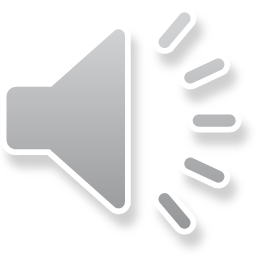 Preparation- devices, data and support
If you are recommending a hearing check  at the earliest opportunity:

What devices are available for those attending?

Is there a broadband connection/data package?

Is everyone confident using the platform offered for the hearing?

What support will be needed before, during and after the hearing?
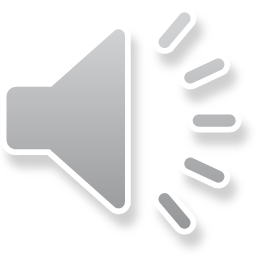 Recent developments
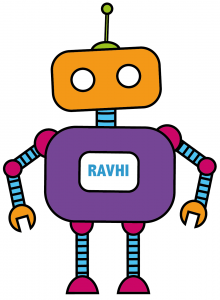 RAVHI the Robot
Remote Access Virtual Hearings Interface

www.scra.gov.uk 

Virtual Hearing Receptionists

Hearing Information Packs (HIPs)
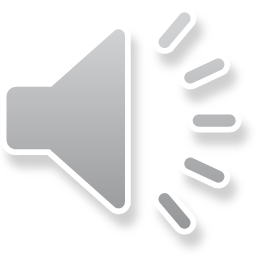 What format will work best?
What best suits the child and family at this time?

Face to face (F2F ) hearing?

Will 2 (or more) rooms be needed to accommodate all parties safely?

Blended hearing –some attending virtually with others being in the hearing room?

Virtual hearing- all participants on-line
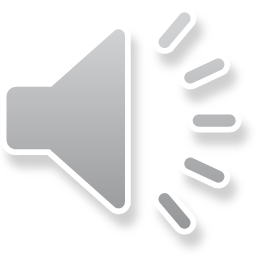 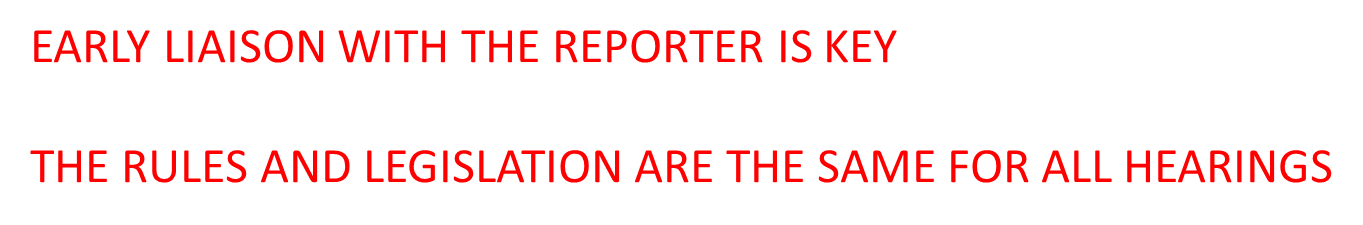 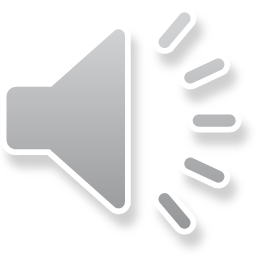 Early considerations…
Consider carefully how many people need to be at the hearing

Will siblings want to attend or provide written information?

Are there solicitors instructed and/or advocacy workers/supporters?

Do parents need support e.g. other children uplifted from nursery?
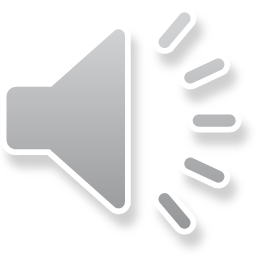 PAUSE
Questions?
Reflectt
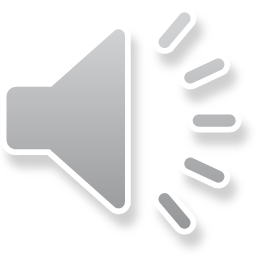 Preparing the child’s report
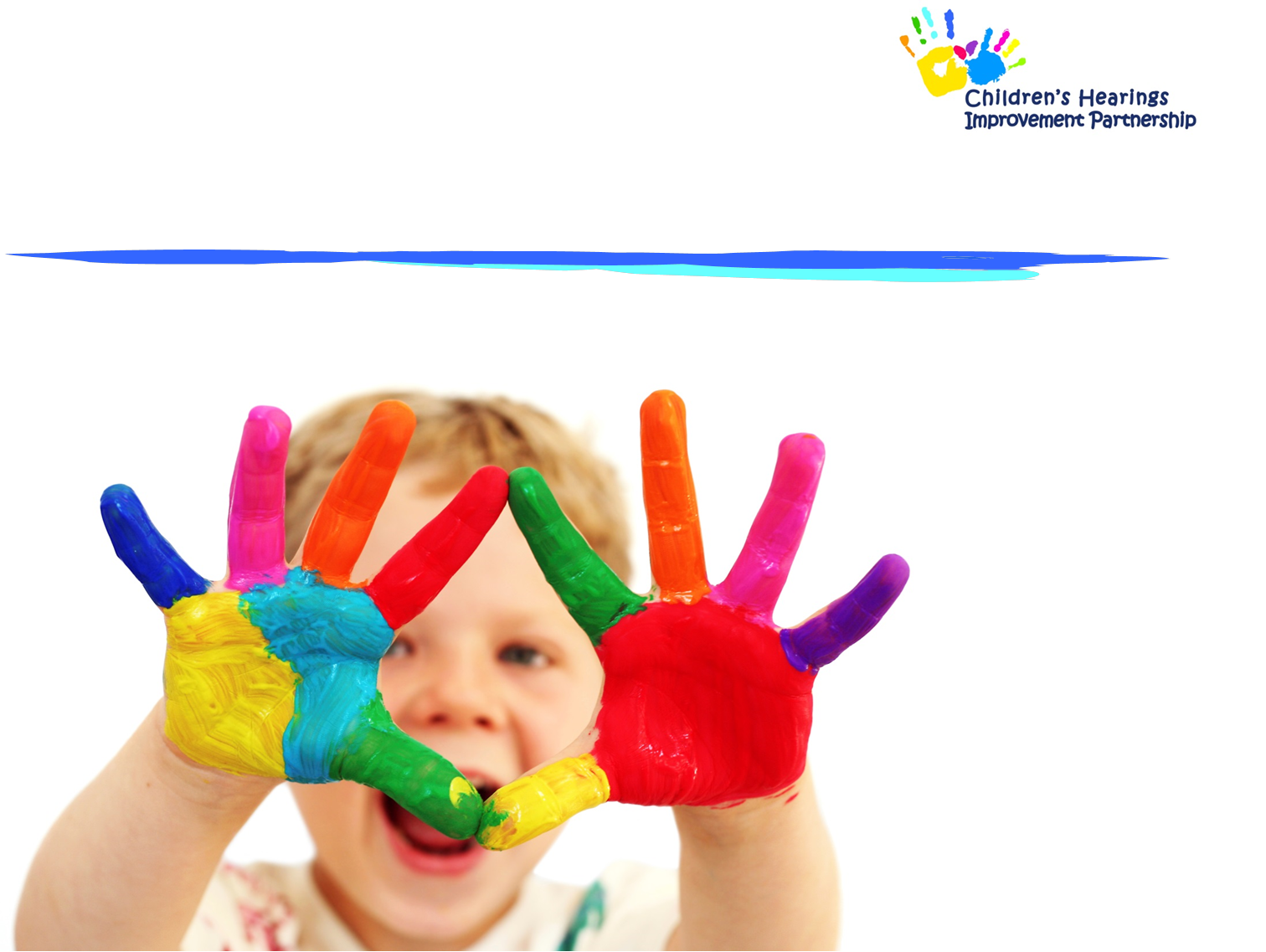 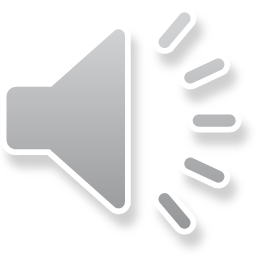 Preparing your report for the child…
The report is a key component of the decision-making process 

Provides panel members with facts, an assessment and recommendations to support the child 

Provides Reporters (and panel members) with information about who has a legal right to attend a hearing and who should be invited
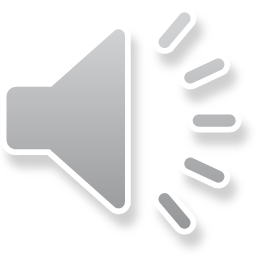 The child’s report should include…
An assessment and clear evidence based recommendations for the order and measures you seek

The views of the child

The views of siblings

Current addresses

State clearly WHAT order is sought and sets out EACH MEASURE in full
:
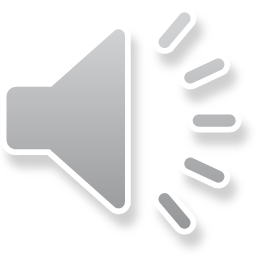 Consider your recommendations carefully…
These support the hearing process by:-

Giving fair notice to all parties 

Informing panel members (THE DECISION-MAKERS) of your position
 
Helping panel members to prepare for the hearing

Allowing the child, family and their representatives to prepare their response
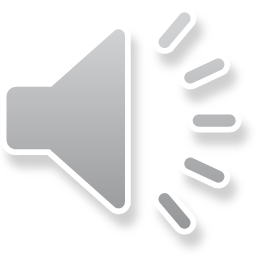 Report-writing considerations…
Inferences without evidence or research are unhelpful 

Review the existing order (if there is one)

Are you recommending that the CSO  be continued, continued & varied or just  varied?

Make a recommendation and clear link to the supporting reasons for each decision you are asking the hearing to make

Apply the legal  tests the hearing is required to apply

Focus on the key issues which need to be discussed at the hearing
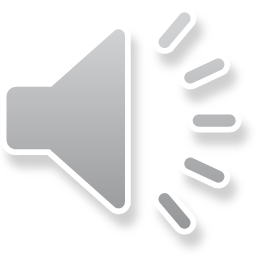 Reports- Focus on what the children’s hearing needs
Avoid       Composite reports
                  Using lots of academic references

Include     Details about kinship care
                  Confirmation the fostering and boarding out checks have been done
                  Information about contact

Measures in orders [s83(2)] should be:

justified by relevant and sufficient reasons –the more significant the interference the more justification required

clear and unambiguous
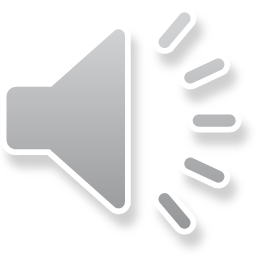 [Speaker Notes: Report for decision-makers, children and may be viewed at court. You should address all existing measures in your recommendation and any additions / variations required.
 It should be obvious to all parties what order & measures you are seeking and why you are seeking them. 
It is not sufficient to say that what you want to happen should be obvious from a summary or from the wider report.]
Before you submit ANY report…
Read your report with a critical eye

Check for errors (facts/ spelling) and correct as necessary

Check language used- take out acronyms!

Ensure there is no duplication of information

Consider if non disclosure measures are necessary- or a PHP?
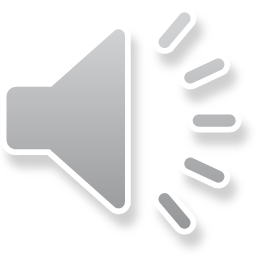 Participation checklist…
Has the child given their view? (and is this reflected in your report?) 
How have their views been gathered?
How will these be communicated to the Hearing?
Has advocacy support been discussed?
Is the child willing / able to attend the hearing? 
Will they understand what is going on?
Does the child need support in order to engage with the hearing?
Would  an alternative form of communication help?
Who could fulfil the support role?
Would a legal rep. assist the child?

Discuss the completed report with the family. Allow them to challenge and question. 

What are the views of the family? How will these come across in the Hearing? 
How will you respond?
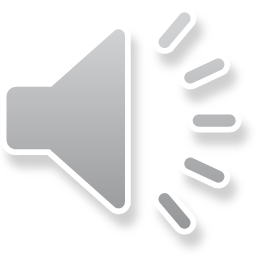 [Speaker Notes: .]
PAUSE
Questions?
Reflectt
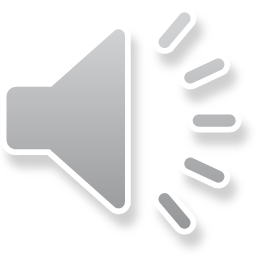 The RIGHT to attend a hearing
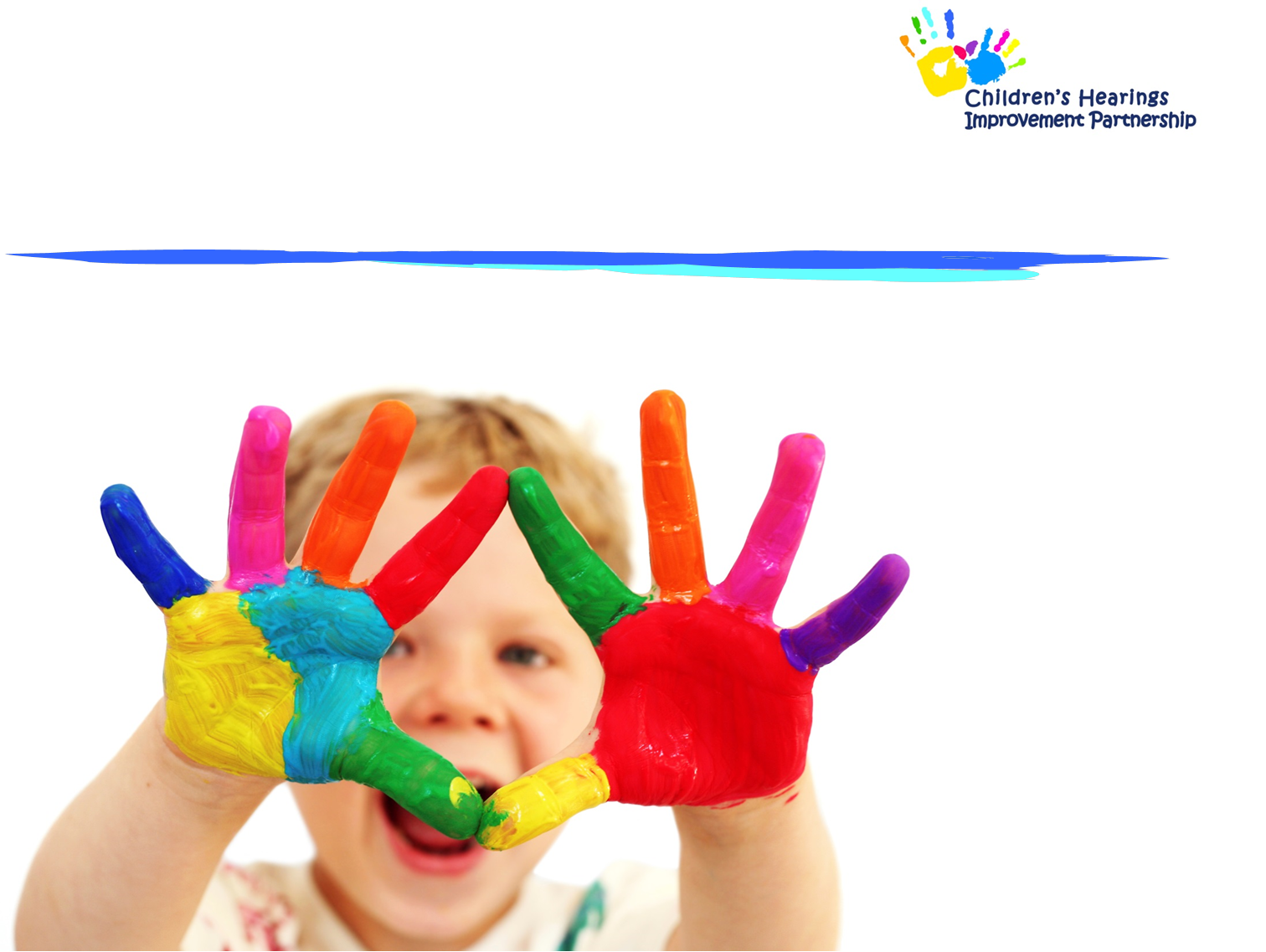 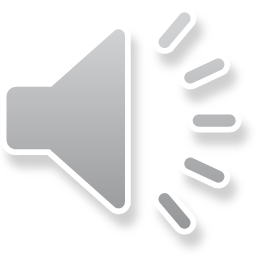 The following people have the right to attend a hearing…
• the child

• a person representing the child (as well as a solicitor)

• a relevant person

• a person representing a relevant person (as well as a solicitor)

• any appointed safeguarder

• the Reporter

• a member of the Area Support Team, e.g. a Panel Practice Advisor

• a representative of a newspaper or news agency
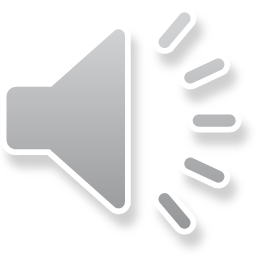 Who is a ‘relevant person’
The following individuals are automatically relevant persons:

• birth/adoptive parents. 
(Unless parental responsibilities and rights have been removed by a court)

• a person who has parental rights and responsibilities for a child by a court order. (this does not include those who have a contact order)

• a person with parental responsibility under English and Welsh legislation.

Test of ‘significant involvement’- the person has, or has recently had, a significant involvement in the upbringing of the child.

ONLY A PRE HEARING PANEL CAN DEEM OR UNDEEM
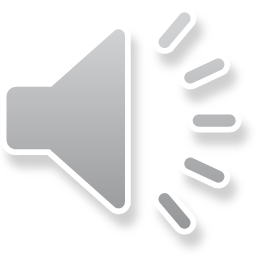 As part of your preparation…
Check how many people have the RIGHT to attend- when preparing your report 

Know that others may attend if the chair considers their attendance to be necessary for the proper consideration of the matter before the hearing s78(2) or for other reasons, provided the child or relevant persons do not object. 

Be aware that the chair must take all reasonable steps to ensure that the number of persons present at a children’s hearing at the same time is kept to a minimum. 78(4) 

Consider how you will present the child’s views. You can be creative about this 
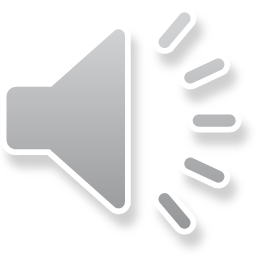 More preparation…
Check the terms of the current order.
             What do you want to happen to that order – and WHY

Should there be a Pre-Hearing panel? 
             Why? For whom/ what purpose? 
             Consider the timing. What information will the hearing need?

Identify where you think your position is weak.
              How can you improve the position?
              Consider reports from other agencies, other attendees, specific information
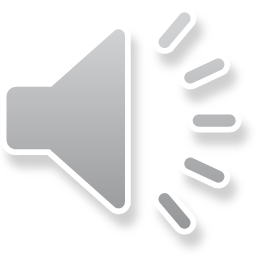 Minimum Intervention        No order principle
Measures should only be put in place if that is better for the child than taking no action.

A hearing should only may make, vary or continue certain orders or grant a warrant if this is better for the child than not making, varying or continuing the order or granting the warrant.


The children's hearing may make, vary or continue the order or interim variation or grant the warrant, only if the children's hearing considers that it would be better for the child if the order, interim variation or warrant were in force than not. S28(2)
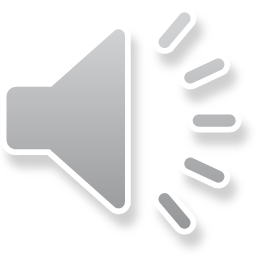 [Speaker Notes: Children’s Hearings (Scotland) Act 2011 came into force on the 24th of June 2013.]
Even more people in hearings…
The Children (Scotland) Act 2020 enables more people may attend hearings e.g. siblings – (where there is a wide definition in section 13) and this affects PHPs, right to call a review, attendance and participation. More information on the SCRA website is available in relation to this. 

Section 25 
a)the right to be notified of the hearing,

(b)the right to provide a report or other document to the hearing

(c)the right to be provided with documents specified in the rules

(d)authorisation to attend the hearing

(e)the right to be represented at the hearing
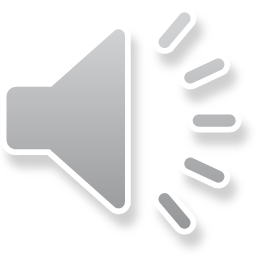 Common areas of difficulty
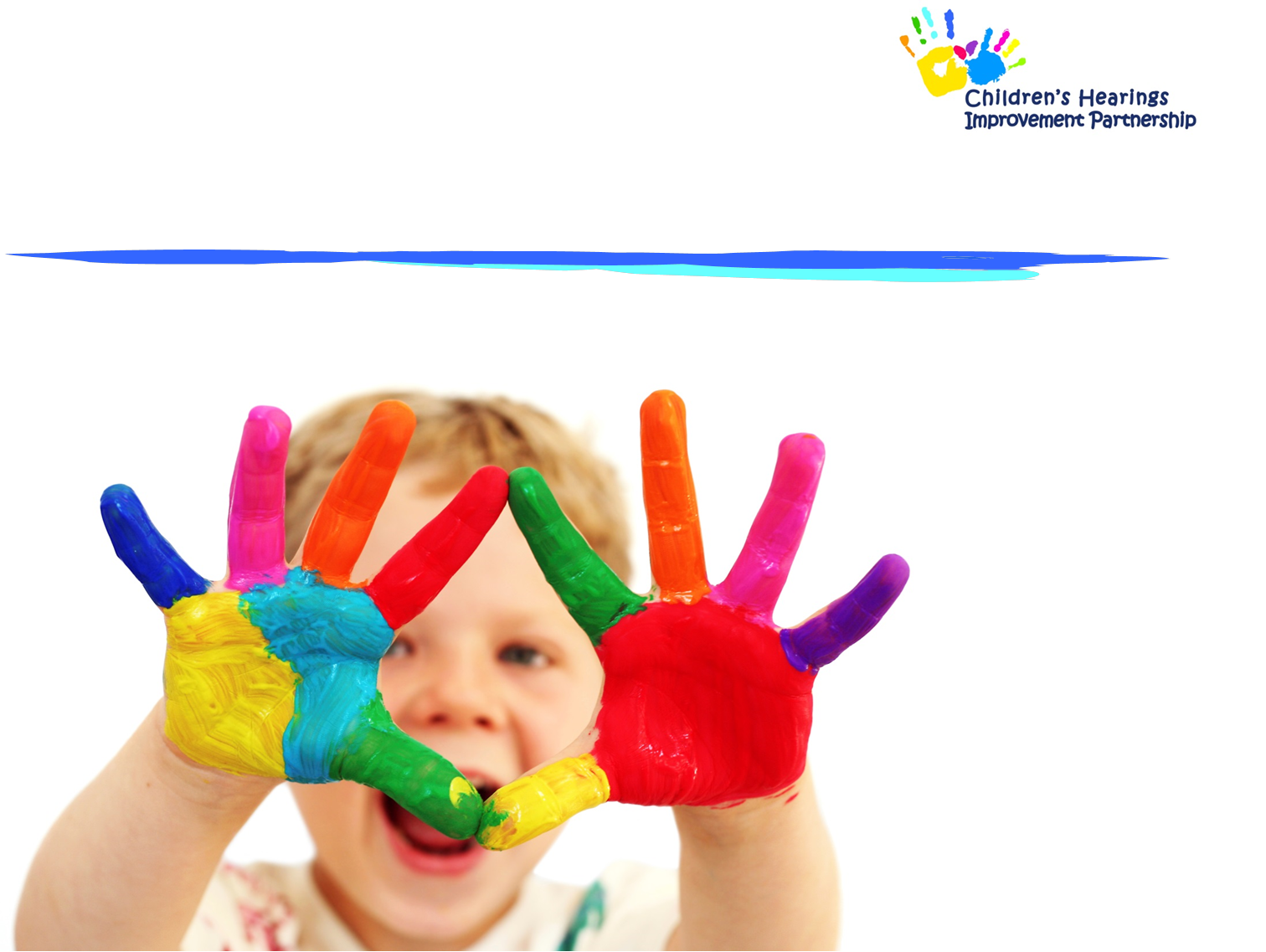 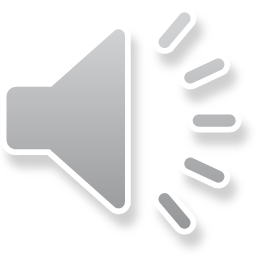 Common areas of difficulty
Non disclosure

Tests to apply when granting orders

Reasons for excusal
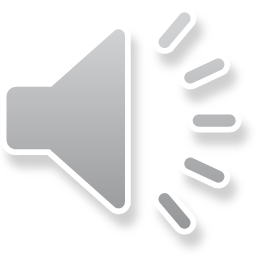 Non disclosure
1. Rule 16- Reporter Application
Test: Disclosure of whereabouts of child would be likely to cause significant harm to the child or any relevant person.

2. S83(2)(c)- Hearing / Sheriff Order
Test: Significant harm to child or other person.

3. Non-Disclosure Request – Rule 84
Test: Information would be likely to cause significant harm to the child to whom the hearing relates.
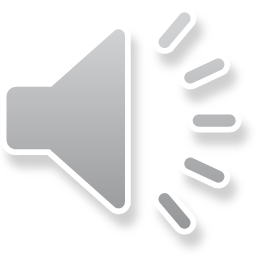 Tests for Orders
First ICSO - Section 93(5)  for the protection, guidance, treatment or control of the child it is necessary as a matter of urgency that an ICSO be made
Following ICSO- Section 96(3) for the protection, guidance, treatment or control of the child it is necessary that an ICSO be made
CSO S 91(3) [Grounds Accepted], S119(3) [Following Proof], S138(4) [Review Hearing]
IvCSO-To be read as S 93(5), as it cannot be renewed.

Any order needs to be proportionate. 
The children's hearing may make, vary or continue the order or interim variation or grant the warrant, only if the children's hearing considers that it would be better for the child if the order, interim variation or warrant were in force than not s28 (2). The minimum intervention principle.
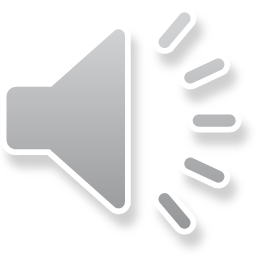 Reasons for excusal
It is a fundamental part of the hearing legislation that the child should be present

 Why should you ask for excusal? 

3 sections permit a hearing to excuse a child. Section 73(3) 

The reporter is under no obligation to fix a pre-hearing panel if they do not consider that any of the tests in this section are met 

Consider how a child could be supported to attend and give their view
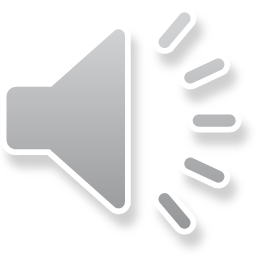 Here are the terms of section 73(3)

A children's hearing may excuse the child from attending all or part of the children's hearing if the children's hearing is satisfied that—

(a)the hearing relates to the ground mentioned in section 67(2)(b), (c), (d) or (g) and the attendance of the child at the hearing, or that part of the hearing, is not necessary for a fair hearing,

(b)the attendance of the child at the hearing, or that part of the hearing, would place the child's physical, mental or moral welfare at risk, or

(c)taking account of the child's age and maturity, the child would not be capable of understanding what happens at the hearing or that part of the hearing.

(4)Where the children's hearing is a grounds hearing, the children's hearing may excuse the child from attending during an explanation given in compliance with section 90(1) only if it is satisfied that, taking account of the child's age and maturity, the child would not be capable of understanding the explanation
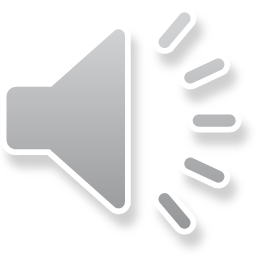 PAUSE
Questions?
Reflectt
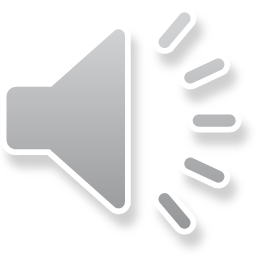 How to present yourself
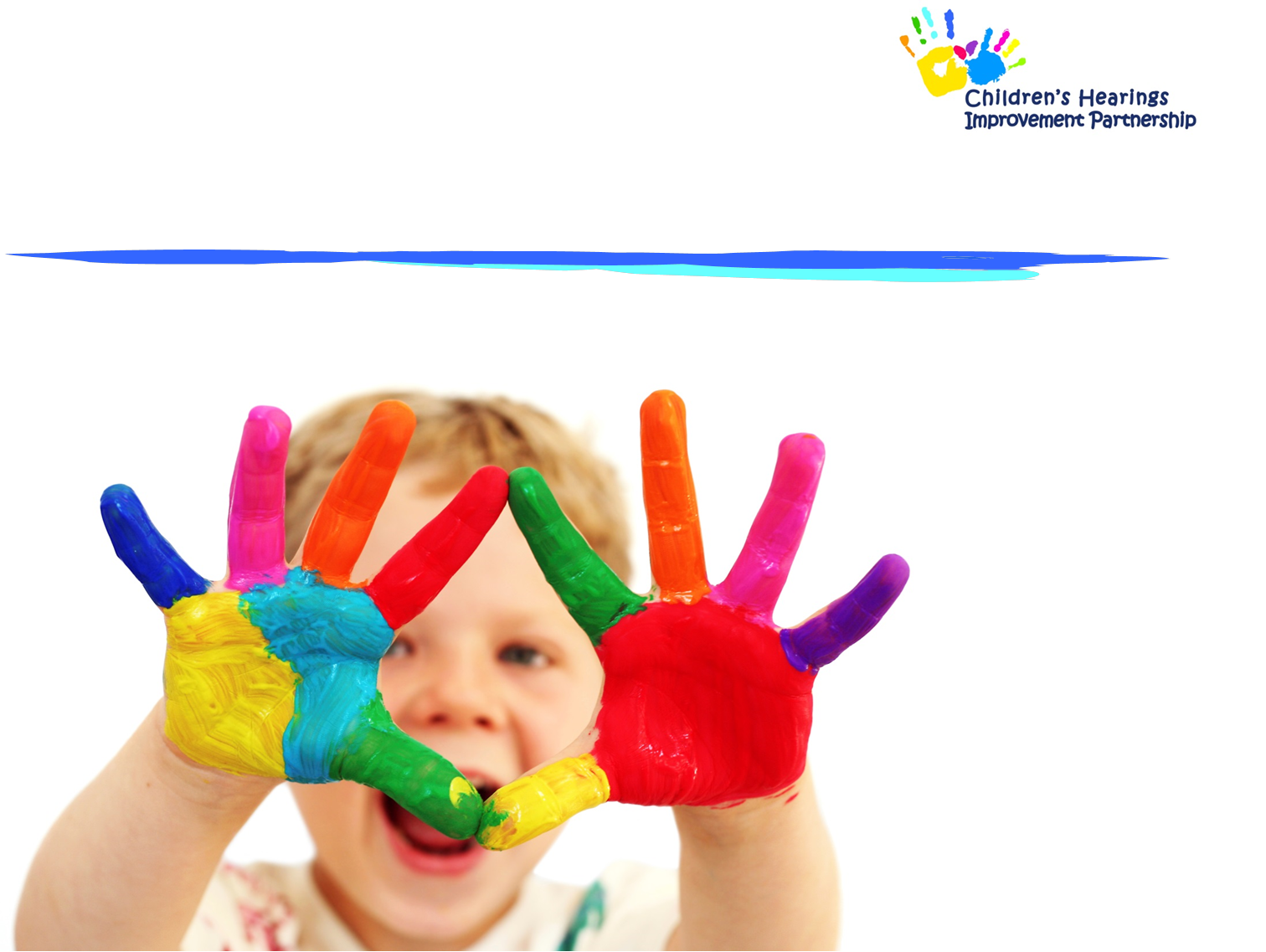 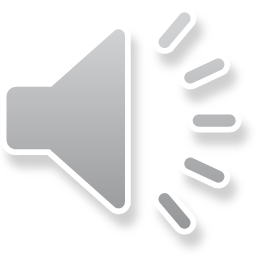 The Art of Advocacy
‘The act of pleading or arguing in favour of something, such as a cause, idea, or policy; active support.’

In a hearing:-
Everyone has a view 
Those views are not always the same
Effectively communicating your view within the Hearing is crucial
Advocacy skills can help you do this
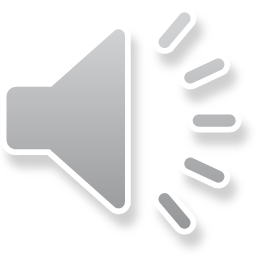 [Speaker Notes: .]
Advocacy
Consider how you will present yourself (and your case) in each hearing

Pay attention to your:

Choice of language
Body language
Tone
Response to challenge (this should be measured!)
Structure of your submission
                                                                                    and be an active listener

 The Hearing is an opportunity for you to demonstrate the skills you have and their application to the child’s case
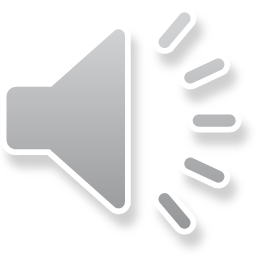 Structure your presentation…
State clearly:
                        the order and measures sought
                        a summary of the evidence indicating WHY these are necessary

Counter known or likely challenges (from panel/family etc.)- don’t ignore them!

Finish by repeating the order and measures you are recommending
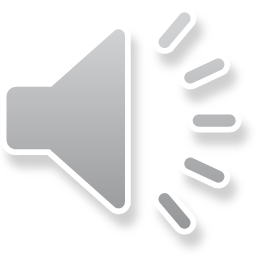 Performing on the day…
Virtual Hearings  

Set up your laptop in good time
Check the background
Consider how to manage pets/children
Bullet-point what you want to say
Hearing centre

Choose your seat- new look hearing rooms
Make  eye contact
Use simple language
Listen
No surprise information
Remember-Solicitors can be helpful 

There is no legal provision for ‘split hearings’
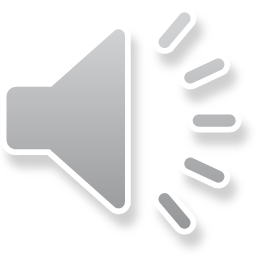 [Speaker Notes: Consider the new, more informal room layout that is available at many hearing centres. The child/family and you can choose where to sit.

Use of body language and eye contact in the Hearing room is important. Sit up. Don’t slouch. Avoid complicated language. Make sure the child and family understand what you are wanting the hearing to do- and why.

Try not to use acronyms and speak in plain language. The panel members and the family need to understand what you are saying.

It’s also important to listen carefully to any questions or challenges that are made before responding in a calm, professional manner- no talking over others or raising your voice.

The hearing is an opportunity for you to show your expertise. There is, most likely, going to be no-one else with Social Work qualifications or experience in the hearing. You should sound confident and be able to answer questions with evidence to support your position.

As a general rule avoid presenting new information in the hearing. There have been a number of appeals which have been upheld where the LA has presented the hearing with either new information or a changed position which the relevant persons and/or child have not had an opportunity to consider. Take the initiative, advise the hearing of the change in circumstances and that it would be inappropriate for the hearing to proceed. Better that the hearing be deferred for a few weeks that make an unsafe decision. Again the key principle here relates to Article 6 ECHR, right to a fair trial.

Where there is disputed information which you think is pivotal to the hearings decisions, take the initiative, speak to the reporter well before the hearing to allow the Reporter to consider whether there may be a need for new grounds. If it arises in the hearing that there is a disagreement on fact, this is not a fatal flaw but if the hearing make their decision hinged upon this then there is a clear challenge. (G v Brechin)

Solicitors are not there to oppose the LA, they are there to represent their client and follow instructions. The solicitor’s own views of what should happen for the children are not relevant and they would be failing in their duty if they were influenced by this. The more you prepare and the more evidence there is, the easier it is for a solicitor to advise their client to agree with the LA position. It is important that you do not become antagonised by solicitors and that you allow them to have their say. As discussed earlier, the better prepared you are, the easier it is to answer challenges.

Hearing Management is part of the Chair person’s role as per Rule 7, not a hearing decision. We do not have shuttle hearings and the only 2 situations where a chairperson can make RP leave the hearing are;
S76 – Only to hear from the child where they are unable to do so with the person present.
Rule 59 – Only during grounds where the presence of an individual is preventing someone accepting or denying the grounds. 
There is no provision to hear from parents separately unless this is voluntarily agreed by both parties. All parties require to be advised that it is their right to attend the full hearing and they would be waiving that right by not coming in to the hearing. 
In terms of preparation, it is important that all Children & RPs are advised about their rights and the likelihood of who will be present in the hearing. In the example of a Domestic abuse situation, it may support the mother to help her seek legal representation or another advocate to represent her within the hearing as she may be faced with the difficult choice of sitting in the room with an abuser.

It is important that everyone remembers that the decision the hearing is being asked to make is for the maximum of a year and you must focus your, and their, minds on that. However, the CH is a transparent decision making forum – and if there is a permanence plan then this shouldn’t be ignored or hidden. This makes presenting your recommendation a little more difficult – but just remember, decision making is NOT about the permanence plan, it is about the Compulsory Supervision Order.]
Remember the role of the Reporter…
“The reporter is to carry out his role at a children’s hearing or pre-hearing panel in a way which supports the independence and impartiality of the hearing or pre-hearing panel.”

The role of the Reporter: 
Fulfills statutory functions 
Supports fair process 
Provides customer care 
Meets health and safety obligations 

The hearing or pre-hearing panel is under no obligation to accept the views of the reporter in relation to fair process.
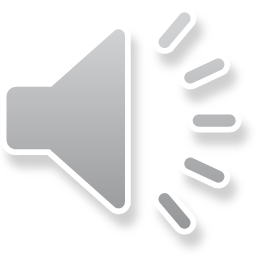 PAUSE
Questions?
Reflectt
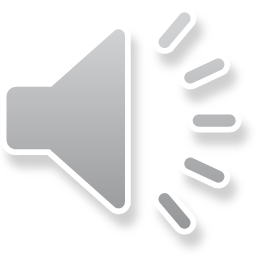 Solicitors in Children’s Hearings
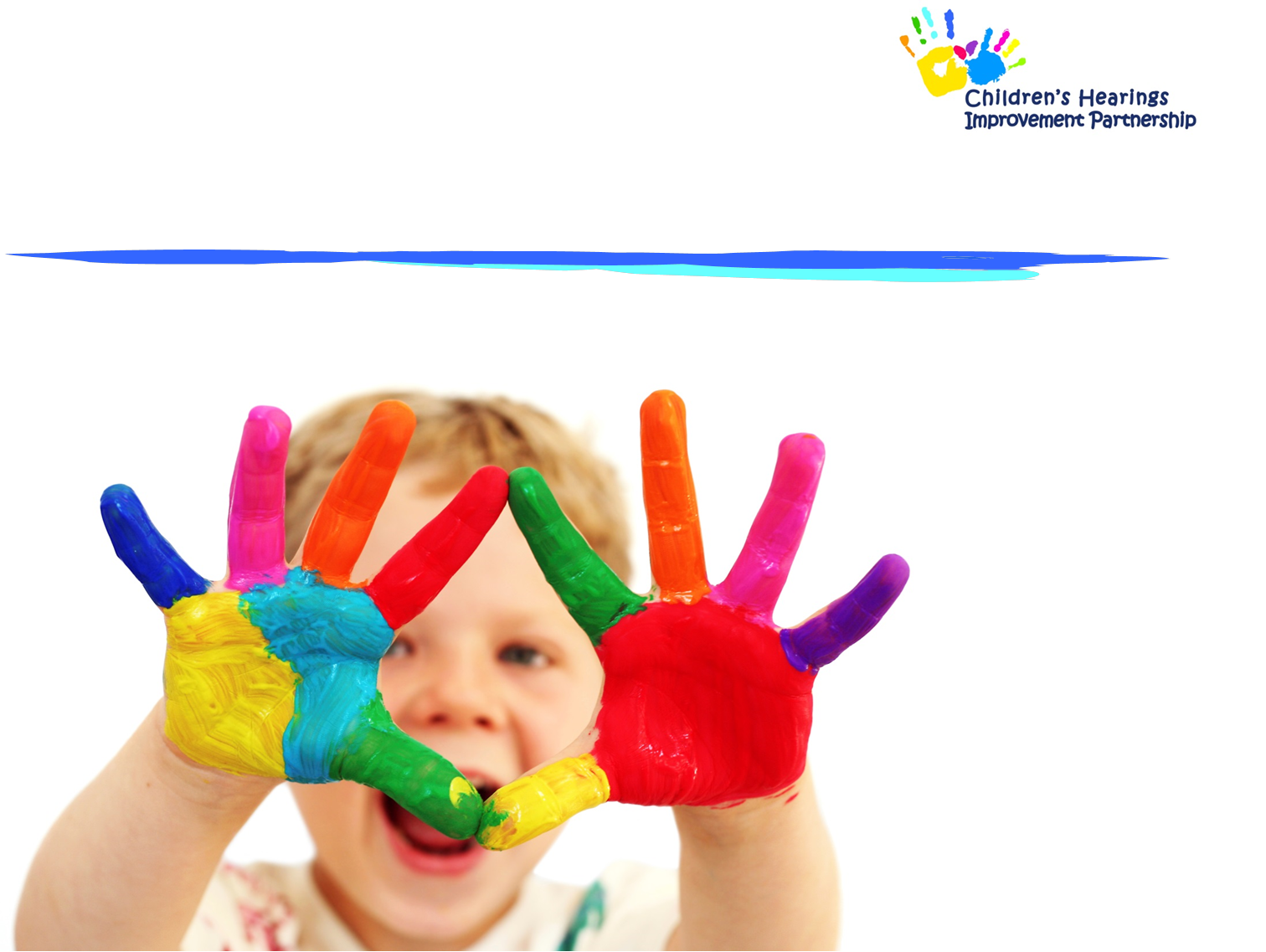 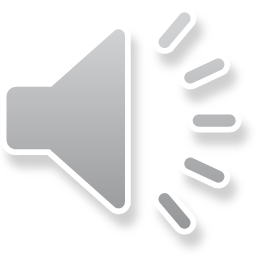 Solicitors in Hearings and court
Law Society: Standards of professional conduct
Competencies to access Legal Aid funding 
Conduct expected at a Children’s Hearing
Conduct expected at court
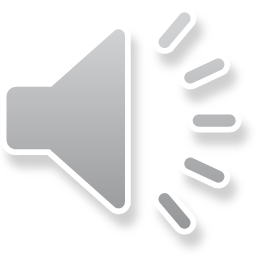 Standards of Professional Conduct
Law Society standards of service and conduct apply

Always have regard to the obligations and duties placed on you as an officer of the court

Respect the ethos of the children’s hearing system

Acknowledge that decisions should be based on sound reasons, with the best interests of the child being paramount

The effective participation of all the parties involved should be promoted

Must not discriminate on grounds of any protected characteristic under the Equality Act 2010
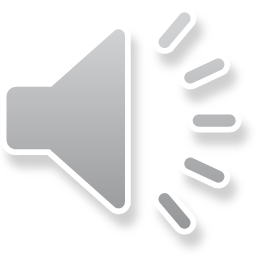 Funding for solicitors: Scottish Legal Aid Board (SLAB)
Solicitors must demonstrate 5 competencies:

Understanding and detailed knowledge of the provisions of the Children’s Hearings (Scotland) Act 2011 and all associated Rules and Regulations 

Understanding and detailed knowledge of the children’s legal assistance regime that is laid down in Part 19 of the Children’s Hearings (Scotland) Act and the associated Children’s Legal Assistance (Scotland) (Amendment) Regulations 2013 

Understanding of the ethos of the children’s hearing system

Detailed knowledge or experience of representing clients at children’s hearings and related court proceedings

If representing child clients, a general understanding of child development and the principles of communicating with children
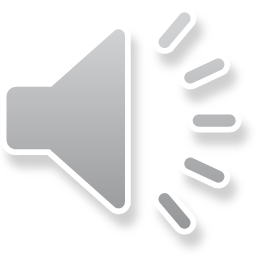 Conduct at a Children’s Hearing
A duty to promote and facilitate the effective participation of a child in Children’s Hearings and ensure that the child’s best interests remain central to proceedings 

To be able to recognise the capacity of a child to give instructions

To communicate with the child/client in a way they will understand and in such a manner that an appropriate understanding of their views can be communicated to the hearing/court 

To take advantage of facilities offered by, or available from, the Children’s Reporter to discuss cases and facilitate their efficient progress

To have only such meetings with clients and others that are necessary for the proper conduct of their cases
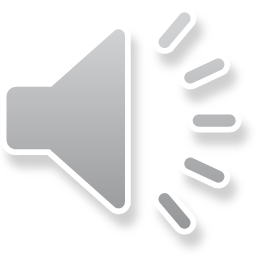 Conduct at Court
Provide competent and responsible representation at any diet of the court or children’s hearing at which representation for the client is required 

Timeously provide the Reporter with a list of witnesses and any reports which are intended to lodge
 
Undertake necessary and reasonable preparation and take only such precognitions as may reasonably be expected to be necessary for the proper preparation of the client’s case in accordance with Board guidelines
 
Avoid impeding or causing unnecessary disruption of or delay to the children’s hearing process and associated children’s court proceedings under Part 10 and Part 15 of the 2011 Act

Handle cases promptly and expeditiously, and with due regard to economy Adhere to statutory timescales
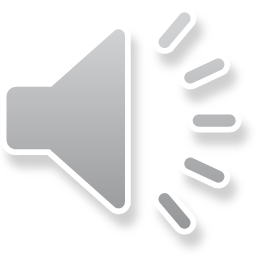 Where to find more information
www.slab.org.uk  The Scottish Legal Aid Board

Code of Practice: Standards of Professional conduct in relation to the provision of children’s legal assistance

www.lawscot.org.uk  The Law Society of Scotland
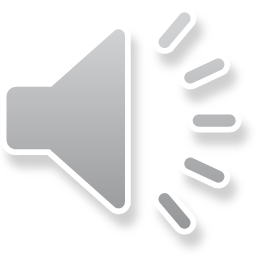 PAUSE
Questions?
Reflectt
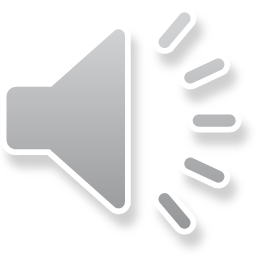 [Speaker Notes: .]